The Dwarf Planet
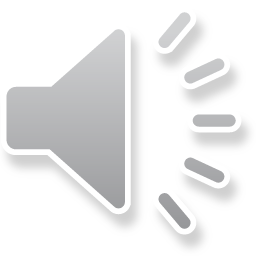 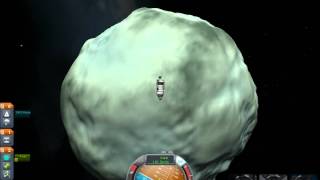 By Tahj Harden
What is a dwarf planet
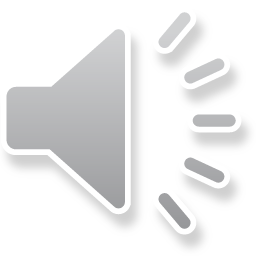 A dwarf planet is a small planet but it is not consisted a planet
 Pluto is a dwarf  planet
 but Scientists  say Pluto is not a planet at all it 
 is to small to be a planet
What is Pluto
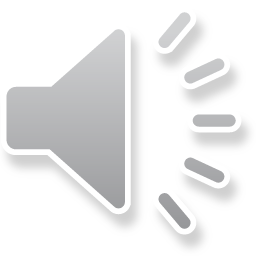 Pluto is far past Neptune 
It is also vary far away from the sun
Scientist belief Pluto is not a panet but a rock
The core
Pluto is made out of rock and frozen water
Moat of the planet is the mantle
The thinnest layer is the crust
Three moons?
Did you know Pluto has three moons?
The biggest is named Charon
The next two are called Nix and Hydra
A CLOSER LOOK
There was a space craft called New Horizon
It was launched in 2006 it will arrive at Pluto in 2015
 new horizons might be the first settle light to have taken close up pictures
Reference
http://www.pebblego.com/content/science/pgo_player.php